Проект
В гостях у дедушки Корнея Чуковского
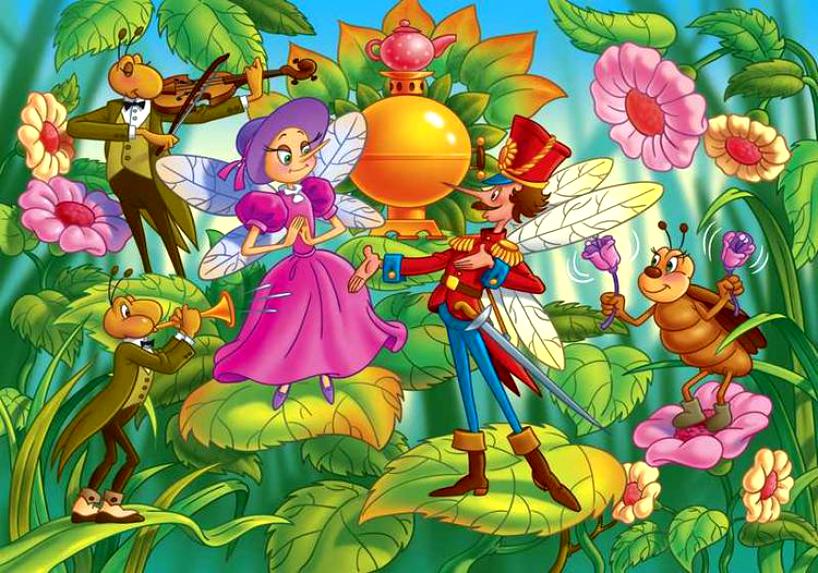 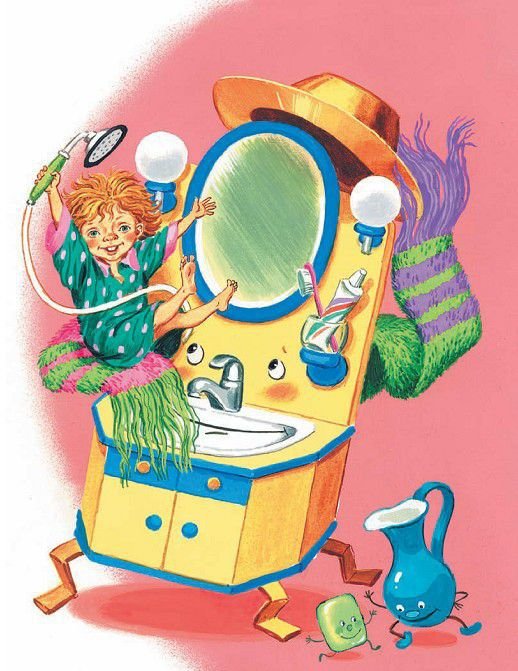 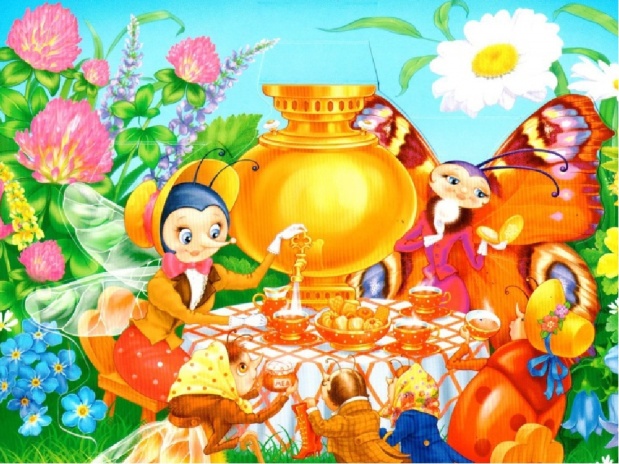 Авторы: 
Анисимова М.А. 
музыкальный руководитель
Сапрыгина И.Ю.
воспитатель 
МБДОУ д/с №44
г. Новочеркасск
2018г
Тип проекта: групповой, информационно-творческий.

Участники: дети  старшей группы, музыкальный руководитель, воспитатели .

Сроки реализации проекта: краткосрочный (февраль, март)

Проблема: отсутствие у детей интереса к чтению художественной литературы.
Наше время – время  достижений науки, техники. Компьютеризация прочно вошла в нашу жизнь. Чтение книг часто заменяется просмотром телевизора и компьютерными играми. Художественная литература занимает всё меньше места в жизни дошкольника, особенно в семье. Но без помощи взрослых ребенку не войти в прекрасный мир книги.
Цель: 
  Приобщение детей к чтению художественной литературы в процессе знакомства с жизнью и творчеством К. И. Чуковского 
 Создание условий для раскрытия творческого самовыражения, потенциала и способности каждого ребенка в театрализованной игре.
Задачи
Образовательные :
Расширять и углублять  знания о творчестве К. И.     Чуковского
 прививать любовь к книге. 
Учить эмоционально воспринимать содержание произведений Чуковского, понимать их нравственной смысл( «Айболит»   «Мойдодыр» «Федорино  горе»
Развивающие : 
Развивать умение чувствовать, понимать и воспроизводить образный  язык стихов; анализировать содержание сказок с помощью вопросов педагога.
развивать средствами  музыкальной выразительности умение создавать  музыкально – двигательный образ.
Способствовать проявлению артистических способностей
Воспитательные: 
посредством произведений К.И.Чуковского способствовать воспитанию у детей добрых чувств, интереса и любви к животным, сочувствия к попавшим в беду;
Актуальность проекта
Ведущая деятельность дошкольников – игровая. Театрализованная игра может изменить отношение ребенка к себе, его самочувствие, способы общения со сверстниками, взрослыми.
Работа над ролью способствует развитию и коррекции всех психических познавательных процессов. Заучивание слов сказки способствует развитию памяти, расширению словарного запаса, автоматизации звукопроизношения, развитию выразительности речи.
Успешной работе по театрализации сказок способствует тесное взаимодействие педагогов, детей и родителей.
Ожидаемый результат
Этот проект позволит сформировать у дошкольников представление о творчестве К. И. Чуковского, вызовет устойчивый интерес к книге
раскрытие творческого потенциала детей, развитие воображения;
 повышение уровня социальной адаптации;
 сплочение детского коллектива.




.
1 Этап Подготовительный
Сбор, анализ и систематизация информации о жизни и творчестве К. И. Чуковского
 подбор стихов, сказок  (оформление картотеки);
Оформление книжного уголка.
Поиск произведения для данной возрастной группы;
 подбор музыкального сопровождения сказки;
Подготовка  костюмов для персонажей;
  Изготовление  декораций.
Оформление  презентации по творчеству К.И. Чуковского
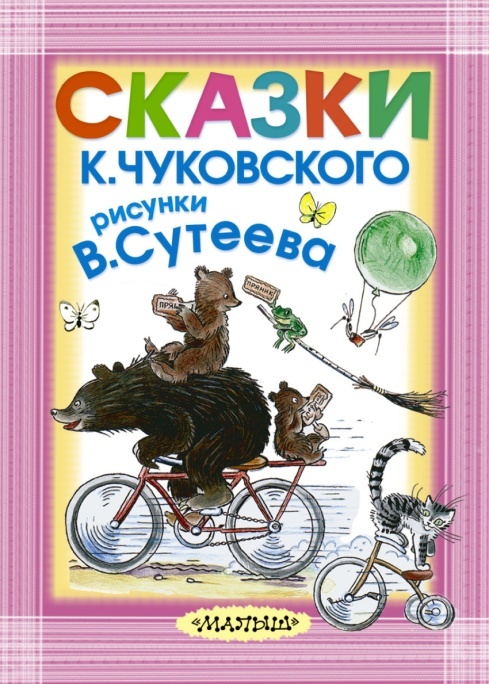 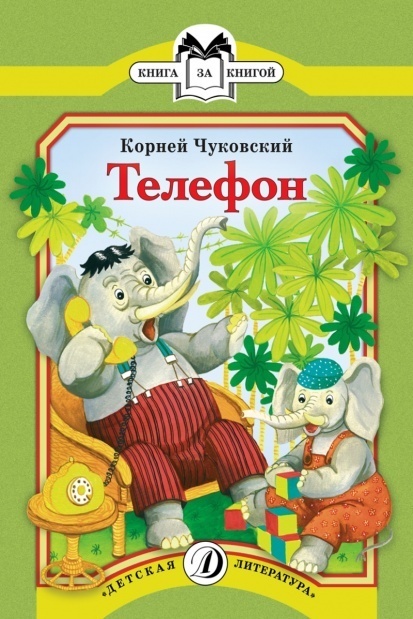 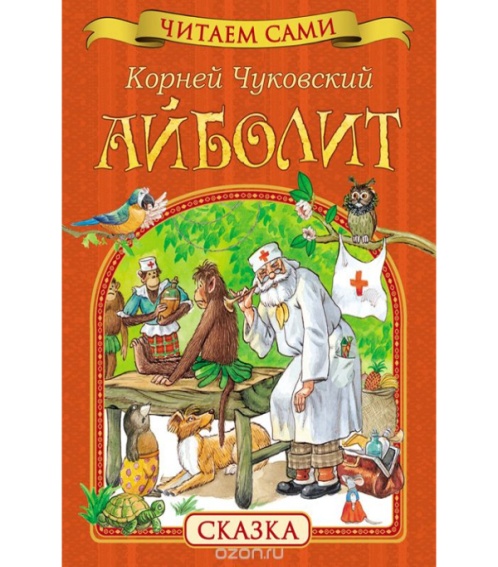 2 Этап Основной
Рассказ о писателе К. И. Чуковском, показ портрета, знакомство с творчеством.Чтение произведений писателя.Беседа и рассматривание иллюстраций героев произведений "Айболит", "Муха Цокотуха", "Мойдодыр", "Краденое солнце"  «Федорино горе»и других (по программе).

	Дидактическая игра «Отгадай сказку по иллюстрации».
	Инсценирование сказки «Доктор Айболит» с музыкальным сопровождением;
	Просмотр мультфильмов по сказкам;
	Загадывание загадок по сказкам, стихотворениям;
	Выкладывание сказок из пазлов;  Муха Цокотуха,  Доктор Айболит
	Литературная викторина «По страницам сказок К. И. Чуковского».
	Рисование  «Украсим  кувшинчики  для бабушки Федоры»
       Аппликация  «Угощение для Мухи – Цокотухи»
	Просмотр презентации «Сказки дедушки  Корнея»
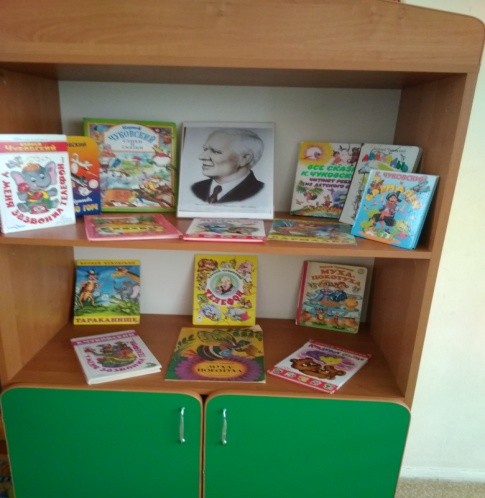 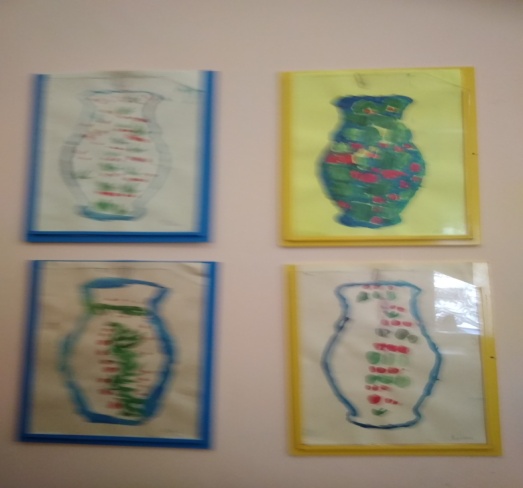 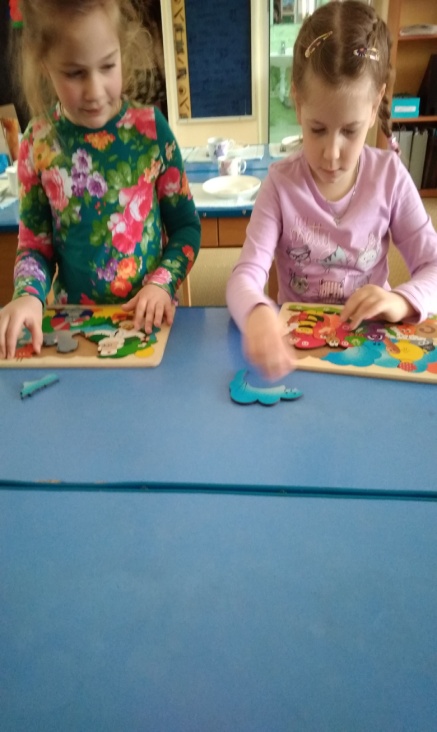 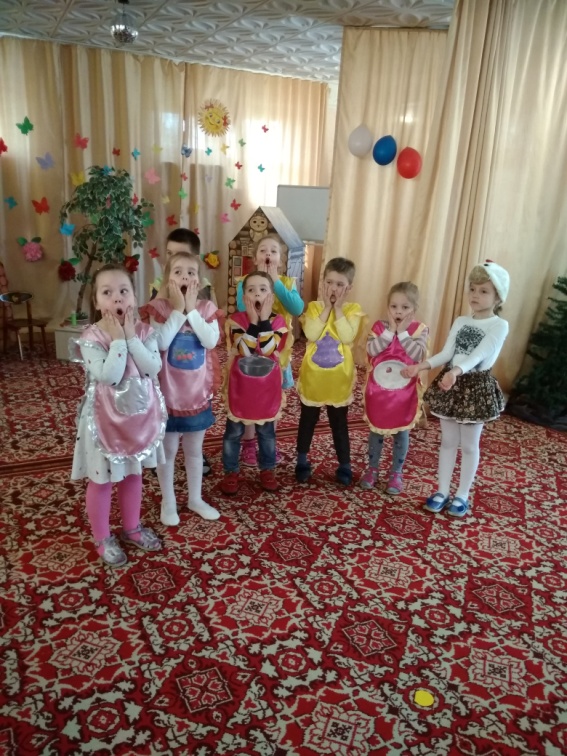 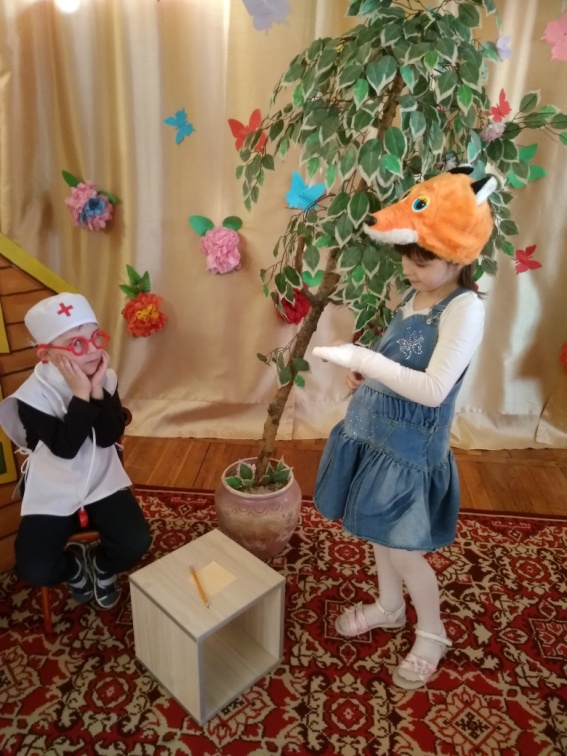 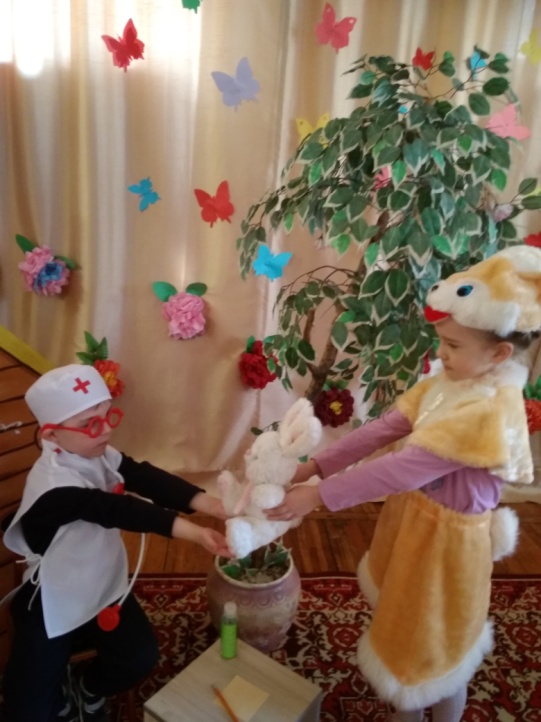 3 Этап Заключительный
Театрализованное представление «Муха-Цокотуха» (по мотивам сказки К. И. Чуковского «Муха-Цокотуха» муз. М. Красева.

Выставка детских работ  «Угощение для мухи Цокотухи»
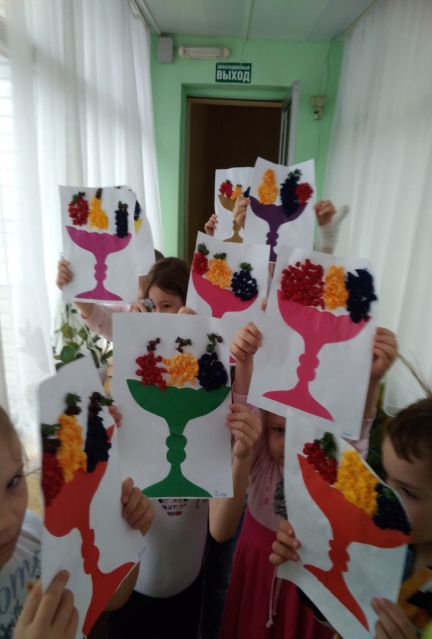 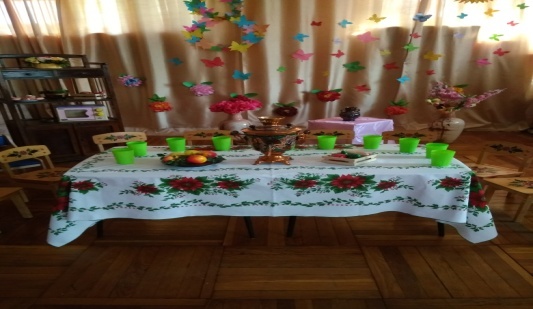 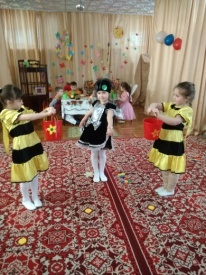 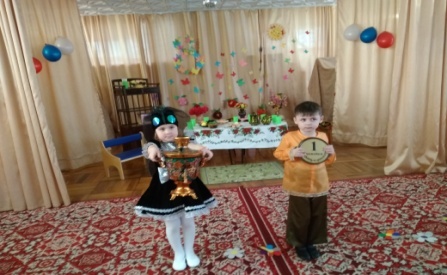 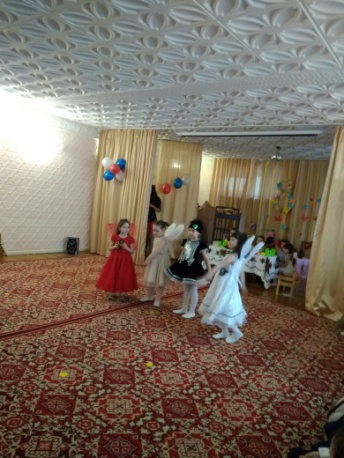 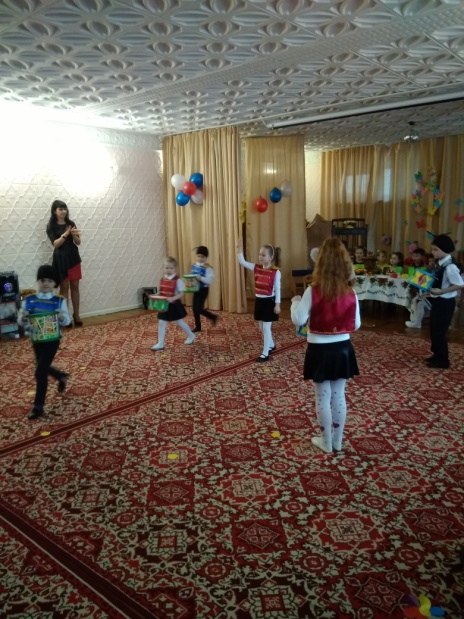 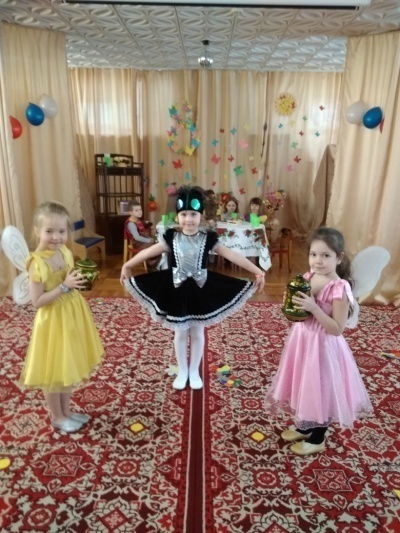 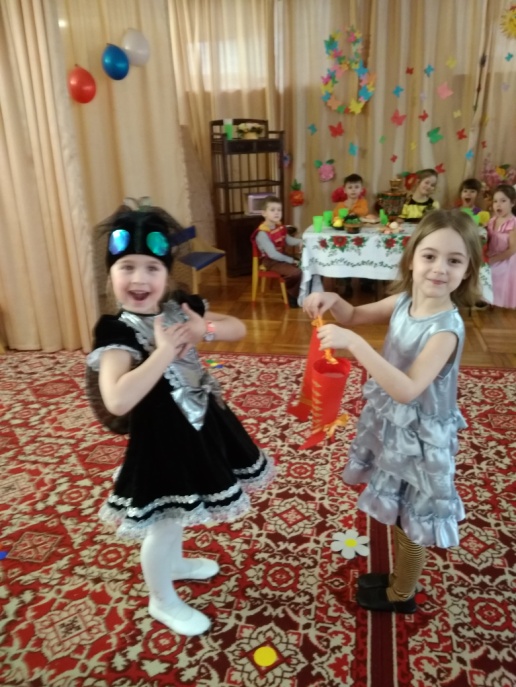 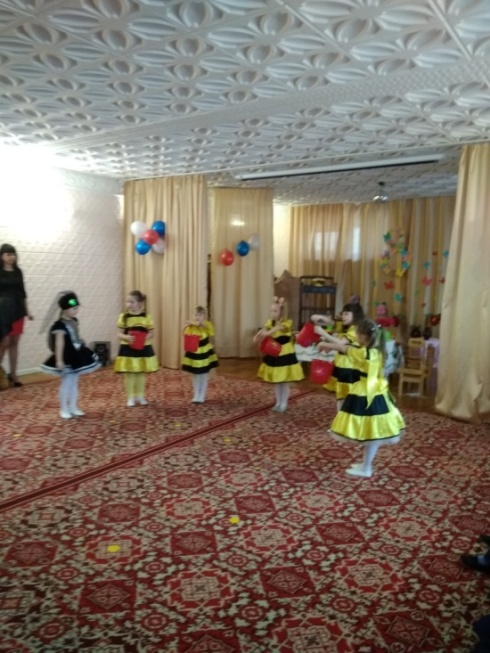 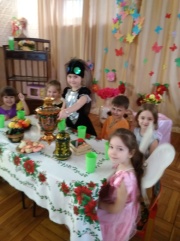 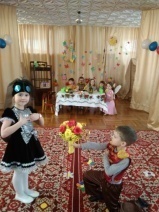 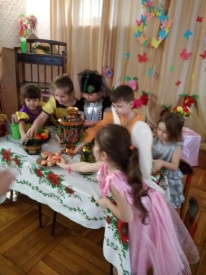 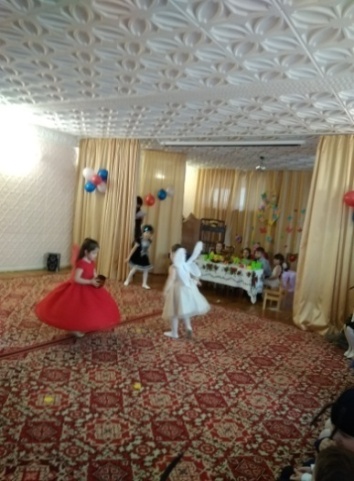 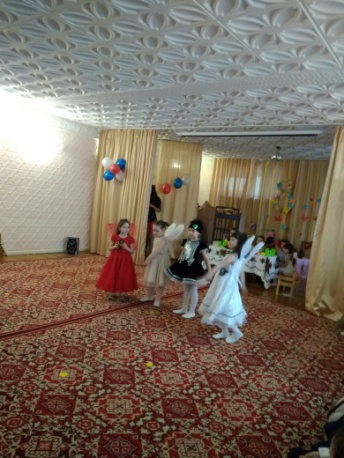 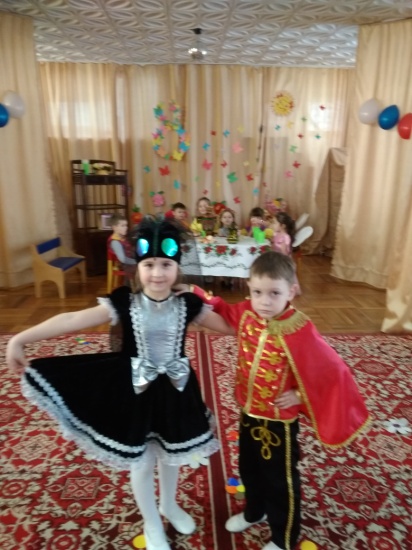 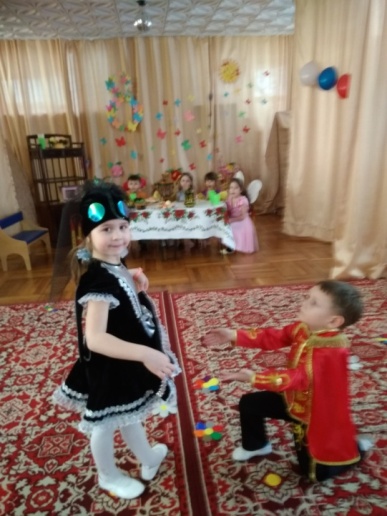 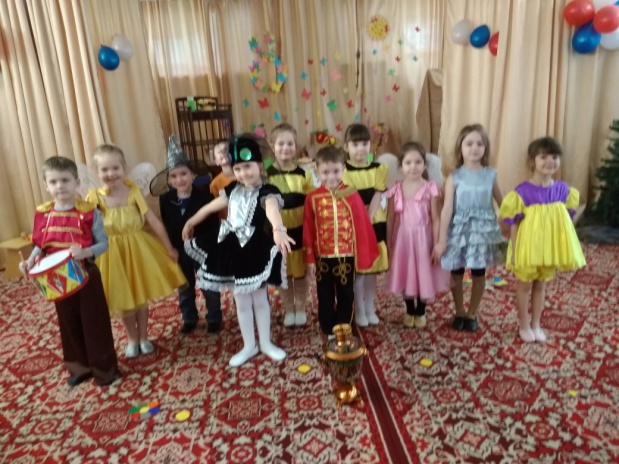 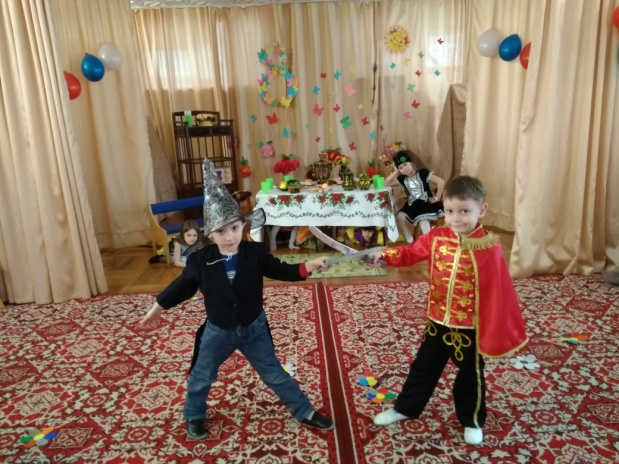